Данный дидактический материал разработан в рамках учебно-методического комплекса к примерной образовательной программе дошкольного образования «ОТ РОЖДЕНИЯ ДО ШКОЛЫ» под редакцией Н.Е. Вераксы, Т.С. Комаровой, М.А. Васильевой.
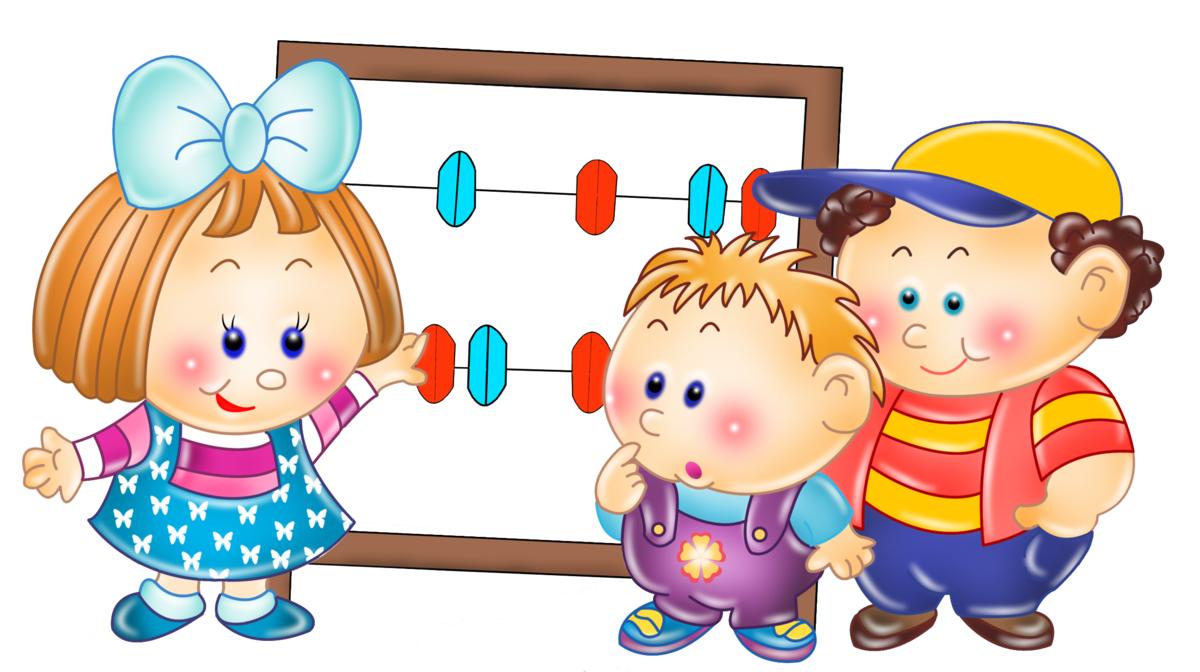 Занятие 14
ПРОГРАММНОЕ СОДЕРЖАНИЕ:		
1 Продолжать знакомить с монетами достоинством 1, 2, 5, 10 рублей и 1, 5, 10 копеек.		
2 Учить считать по заданной мере, когда за единицу счета принимается не один, а несколько предметов		
3 Развивать представления об измерении времени, познакомить с песочными часами		
			
	ОБОРУДОВАНИЕ:		
1 Песочные часы на 1 мин
2. Счетные палочки
Смольникова М.Ф. Формирование элементарных математических представлений: старшая группа
1
Упражнение «Что забыли положить на полку?
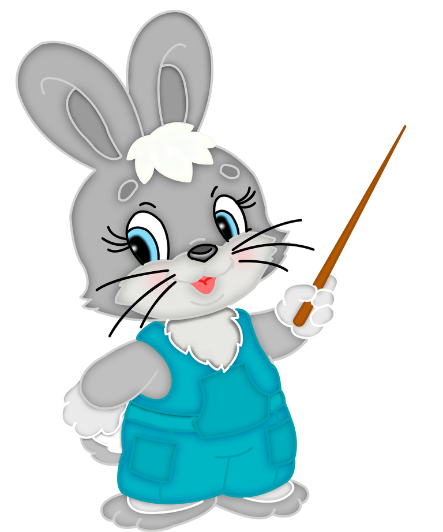 2
Смольникова М.Ф. Формирование элементарных математических представлений: старшая группа
Скороговорка
Расскажите про покупки.
Про какие про покупки?
Про  покупки, про покупки,
Про покупочки свои.
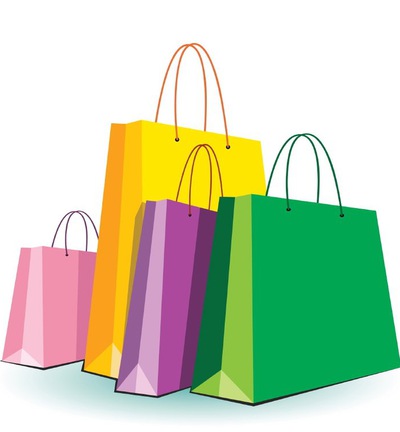 1. Какие покупки вы делаете вместе с родителями в разных магазинах?
2. Чем рассчитываетесь за покупки?
3. какие виды денег берут родители с собой в магазин? (металлические монеты, бумажные купюры, электронные карточки)
3
Смольникова М.Ф. Формирование элементарных математических представлений: старшая группа
Упражнение «Монеты»
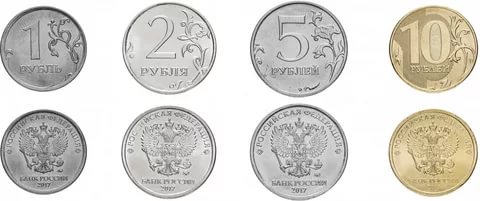 1. Что обозначает цифра на монете (ее достоинство)
2. Что обозначает герб на другой стороне монеты (страну из которой эта монета).
Смольникова М.Ф. Формирование элементарных математических представлений: старшая группа
4
Упражнение «Покупки»
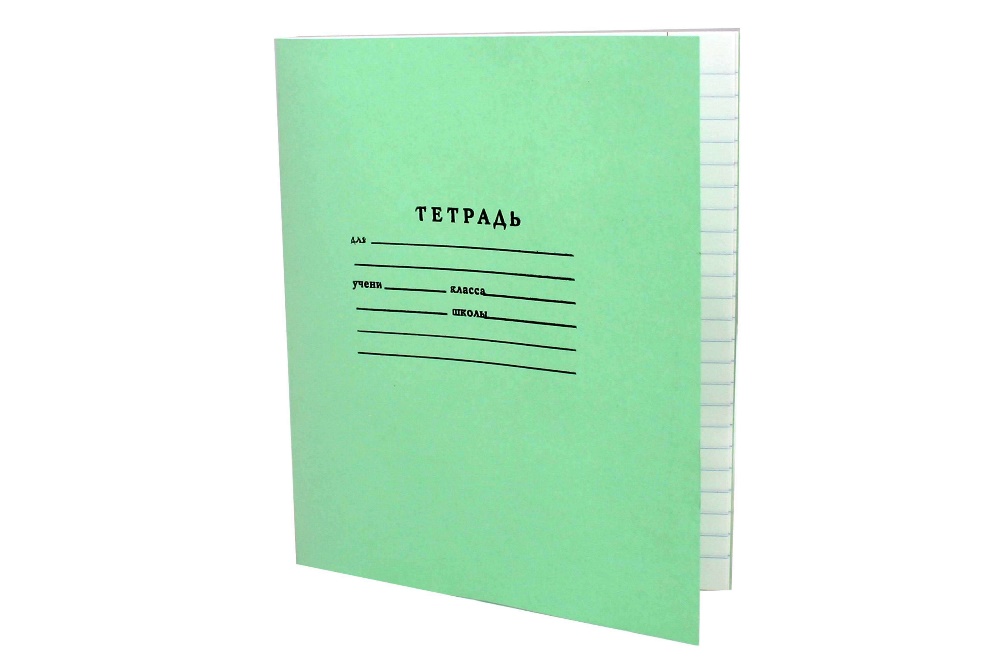 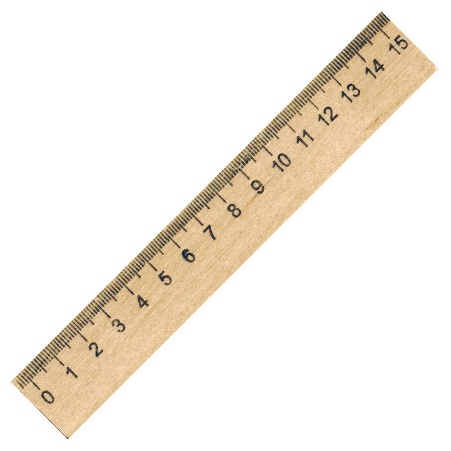 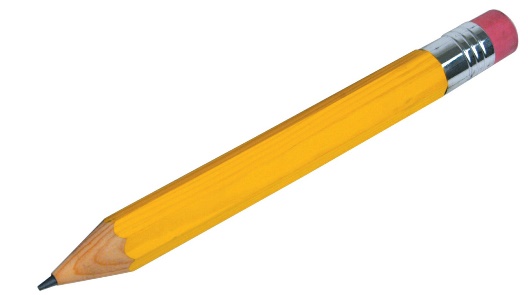 Карандаш

8 рублей
ЛИНЕЙКА

6 рублей
Тетрадь

10 рублей
1. Посмотрите на предметы, в каком магазине можно купить эти предметы?
2. Как вы думаете для чего они нужны?
3. Ценник указывает на стоимость предмета.

Задание:  чтобы купить товар надо определить стоимость и подобрать соответствующие монеты.
Смольникова М.Ф. Формирование элементарных математических представлений: старшая группа
5
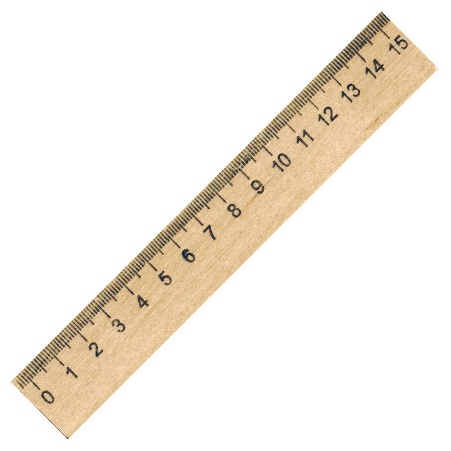 Упражнение «Покупки»
ЛИНЕЙКА

6 рублей
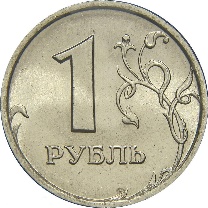 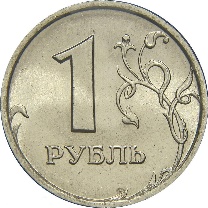 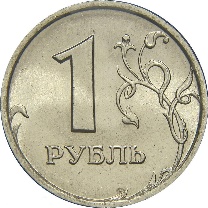 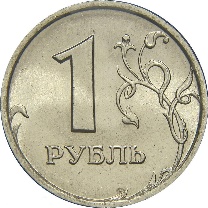 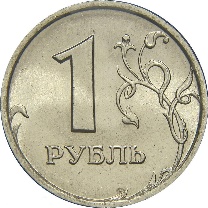 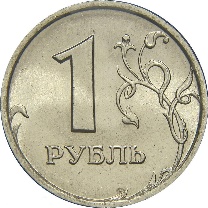 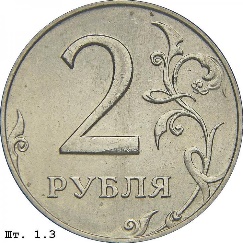 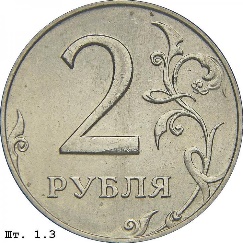 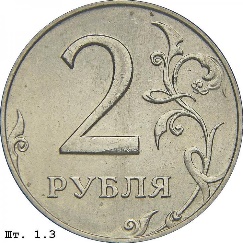 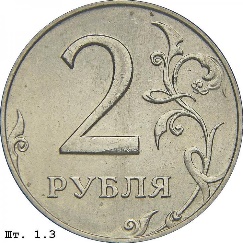 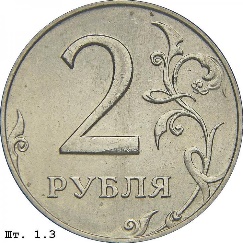 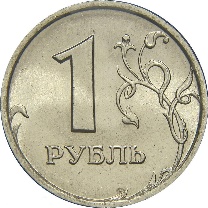 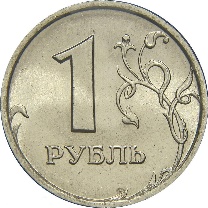 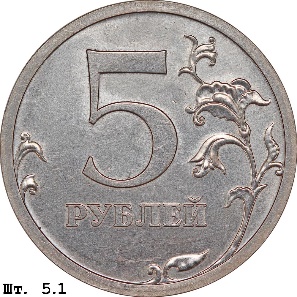 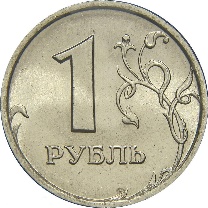 6
Смольникова М.Ф. Формирование элементарных математических представлений: старшая группа
Упражнение «Покупки»
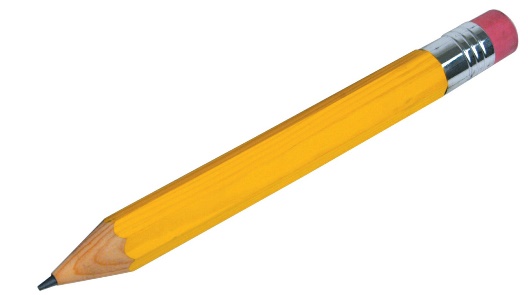 Карандаш

8 рублей
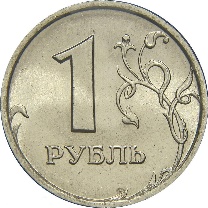 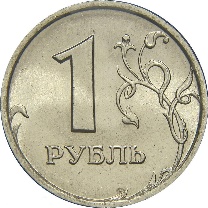 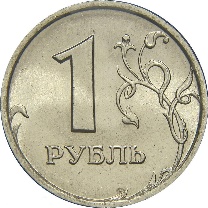 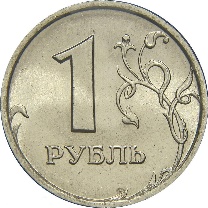 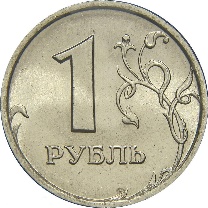 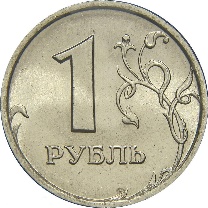 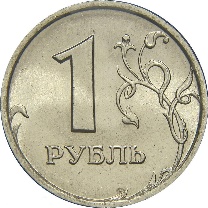 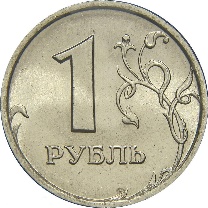 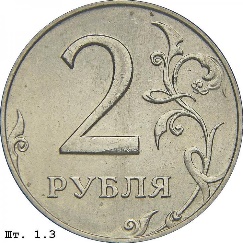 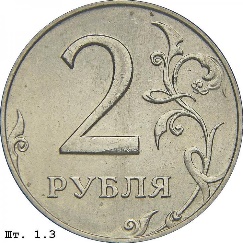 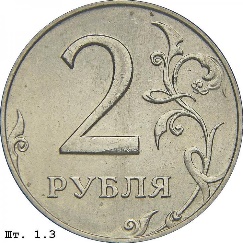 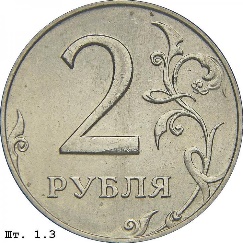 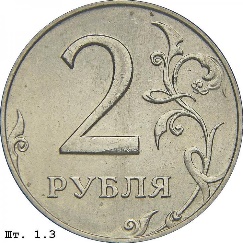 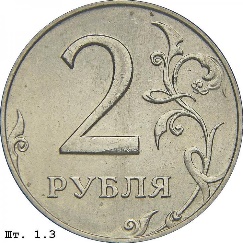 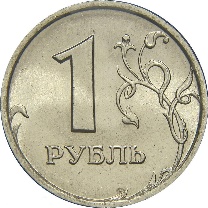 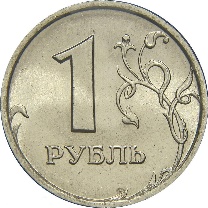 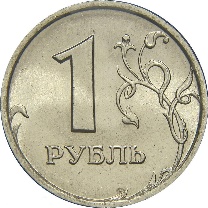 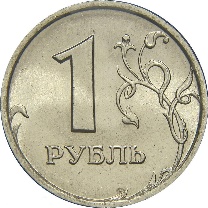 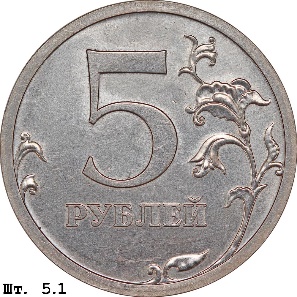 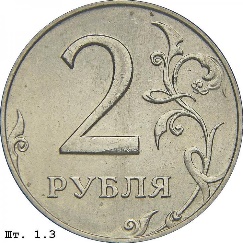 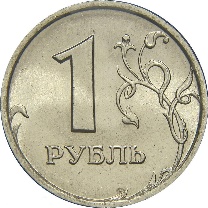 7
Смольникова М.Ф. Формирование элементарных математических представлений: старшая группа
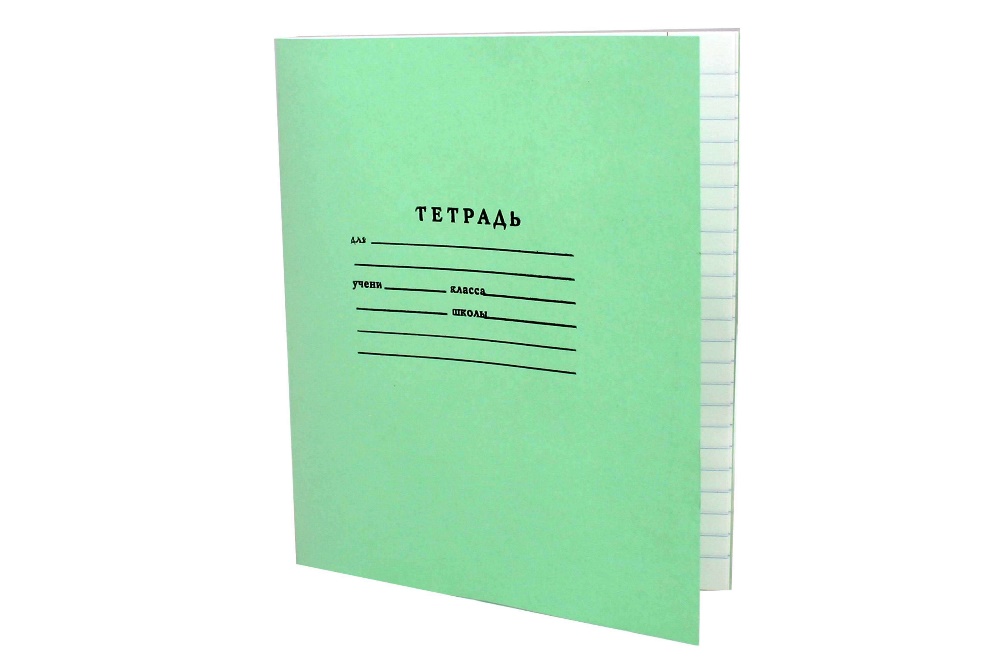 Упражнение «Покупки»
Тетрадь

10 рублей
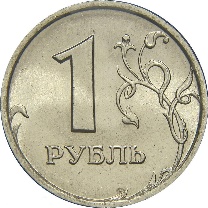 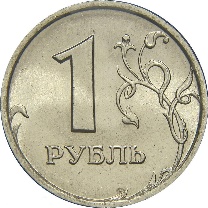 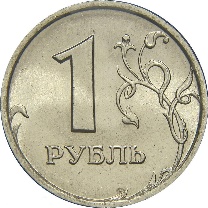 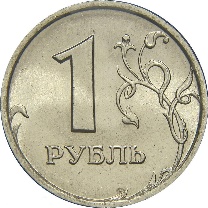 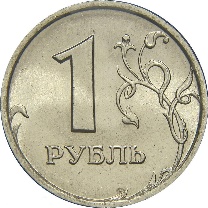 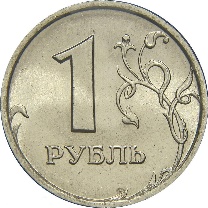 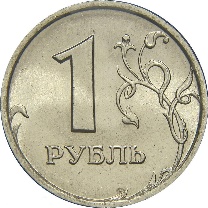 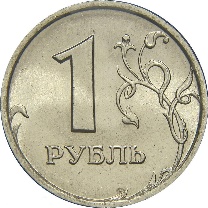 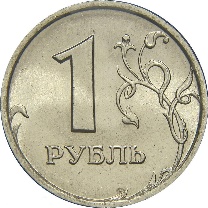 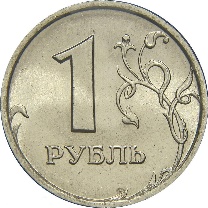 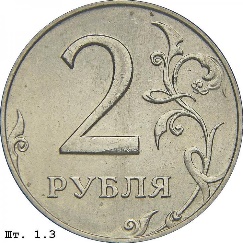 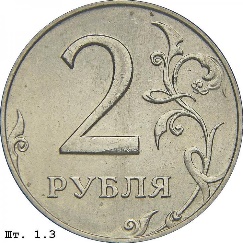 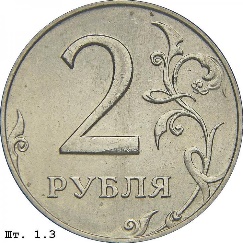 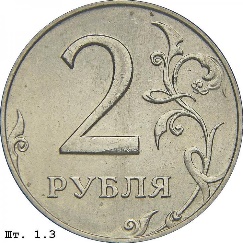 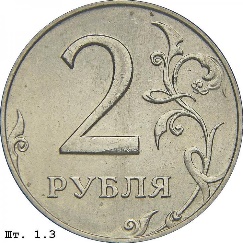 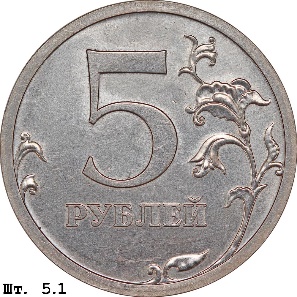 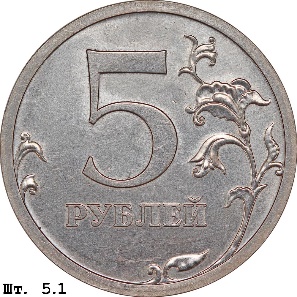 8
Смольникова М.Ф. Формирование элементарных математических представлений: старшая группа
Физкульминутка
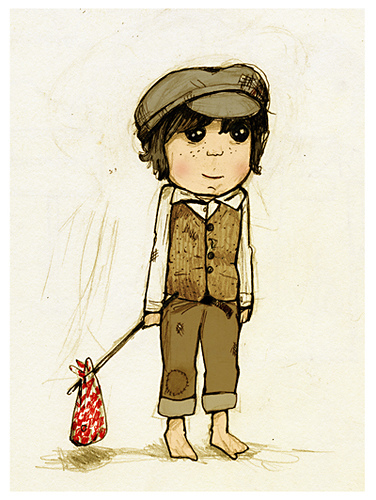 Поди подивись, Оливер Твист
Не может ни сесть,
Не может ни встать, 
Ни хлопнуть в ладоши,
Начнем опять:
Поди подивись, Оливер Твист
Не может ни сесть,
Не может ни встать, 
Ни хлопнуть в ладоши,
9
Смольникова М.Ф. Формирование элементарных математических представлений: старшая группа
Игровое упражнение "Считаем по-разному"
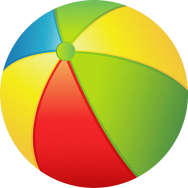 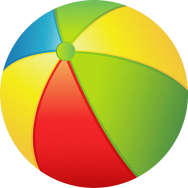 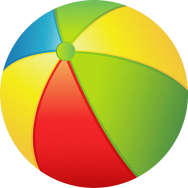 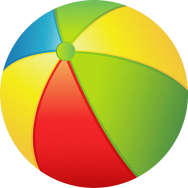 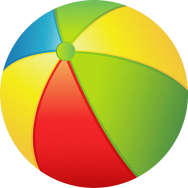 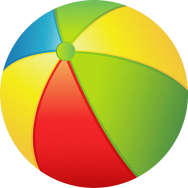 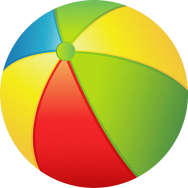 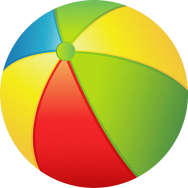 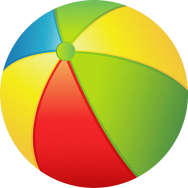 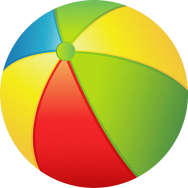 10
8
7
5
9
1
4
6
2
3
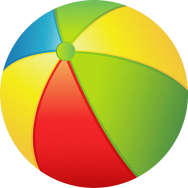 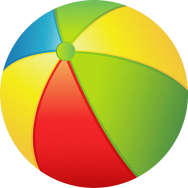 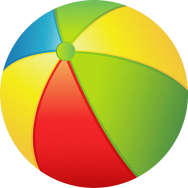 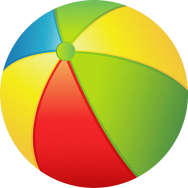 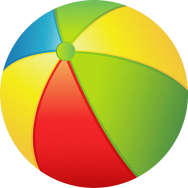 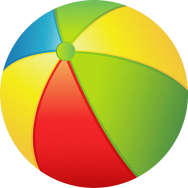 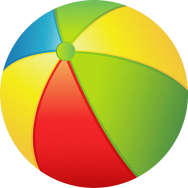 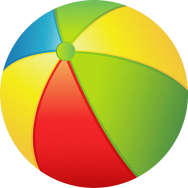 8
6
4
2
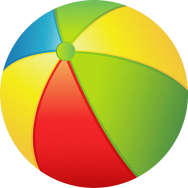 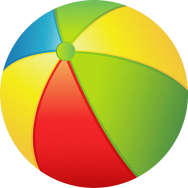 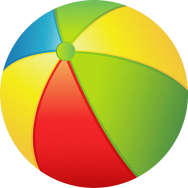 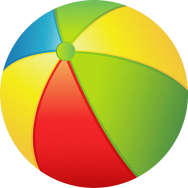 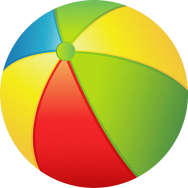 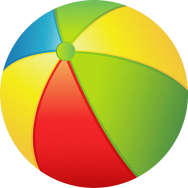 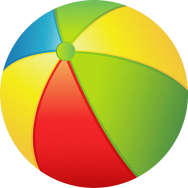 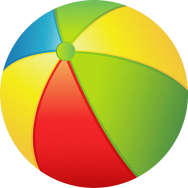 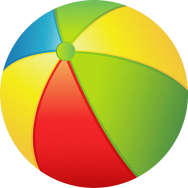 9
6
3
10
Смольникова М.Ф. Формирование элементарных математических представлений: старшая группа
Загадка
Вчера было,
Сегодня есть, 
Завтра будет
ВРЕМЯ
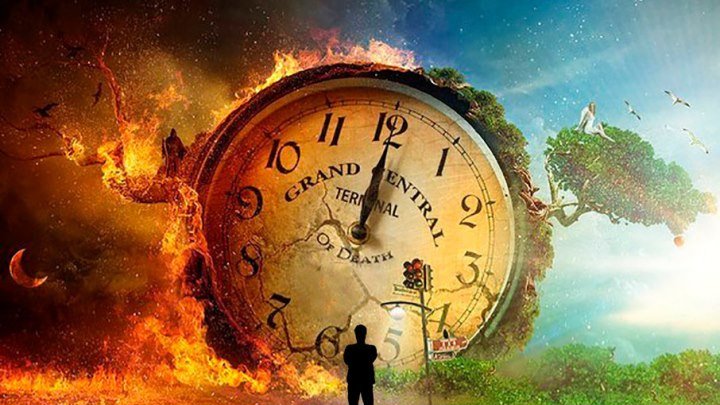 Человек всегда хотел измерить время. Для этого он придумал приборы. Как они называются? (часы)
Какие бывают часы (механические, электронные, песочные, солнечные)
11
Смольникова М.Ф. Формирование элементарных математических представлений: старшая группа
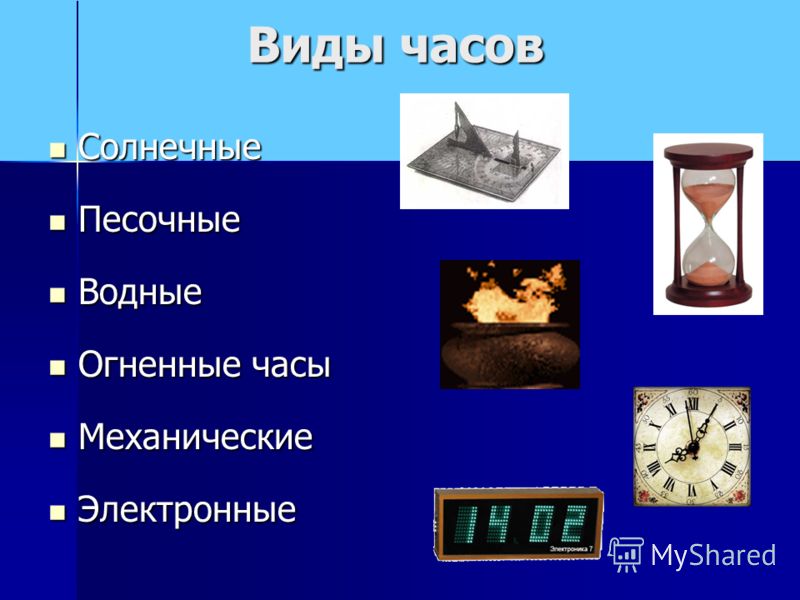 12
Задание
1. Из счетных палочек выложить флажок
2. За 1 минуты выложить 5 флажков.
3. У кого сколько флажков получилось?
13
Смольникова М.Ф. Формирование элементарных математических представлений: старшая группа
Нарисуй по образцу
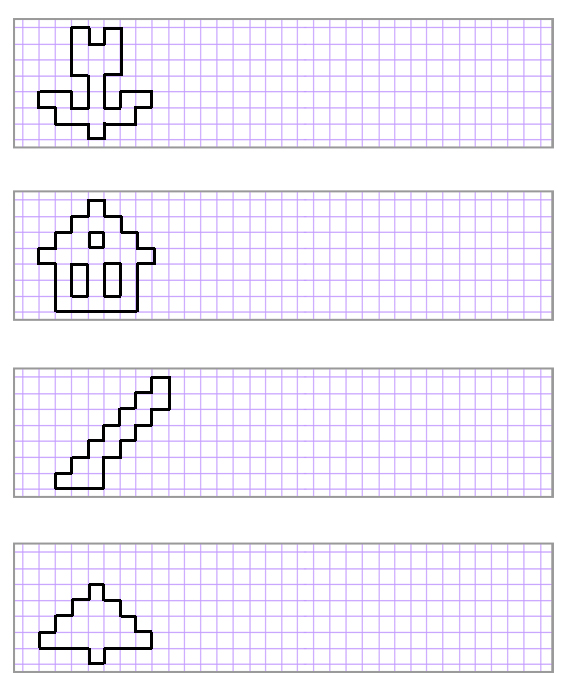 14
Смольникова М.Ф. Формирование элементарных математических представлений: старшая группа
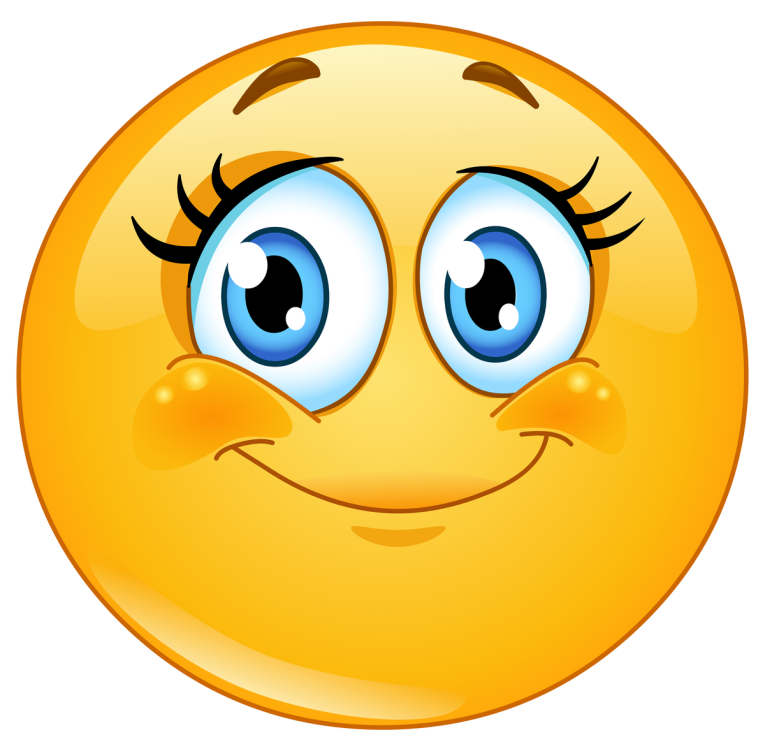 15
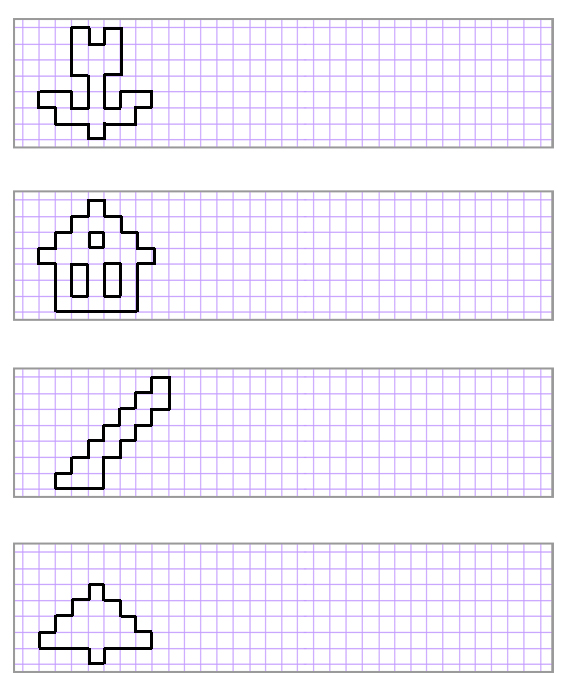 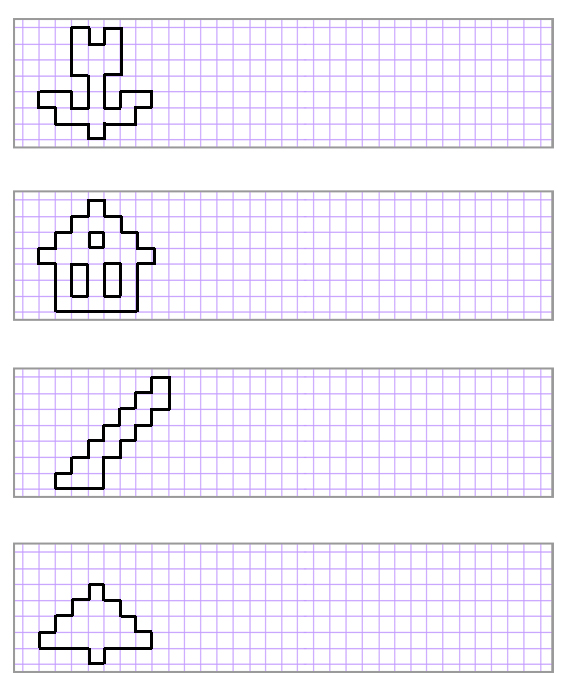 16